BÀI 4: VĂN BẢN THÔNG TIN
NÓI VÀ NGHE: VĂN BẢN THÔNG TIN TỔNG HỢP
Người soạn: 
Đỗ Thị Mai- THPT Ân Thi- Hưng Yên
Lê Văn Lịnh - Trung tâm GDTX Thanh niên xung phong 
(Hồ Chí Minh)
* Hoạt động 1: Khởi động
Dấu hiệu nhận biết một văn bản thông tin tổng hợp?
Dấu hiệu: Có sự kết hợp của nhiều Phương thức biểu đạt
NÓI VÀ NGHE: VĂN BẢN THÔNG TIN TỔNG HỢP
* Hoạt động 2: Hình thành kiến thức mới
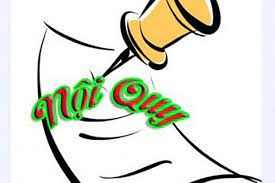 Nhiệm vụ: 
HS đọc lại phần hướng dẫn phần Chuẩn bị (SGK/121), sau đó, đọc lại bài viết đã chuẩn bị ở nhà và thực hiện PHT số 1 theo nhóm (4 – 6 HS/nhóm): 
 Thời gian 7p
NÓI VÀ NGHE: VĂN BẢN THÔNG TIN TỔNG HỢP
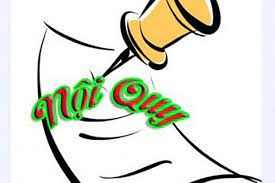 NÓI VÀ NGHE: VĂN BẢN THÔNG TIN TỔNG HỢP
2. Tìm hiểu cách thức thực hiện và đánh giá bài thuyết minh tổng hợp
- Cách thức thực hiện:
+ Nội dung trình bày:
Mở đầu: Giới thiệu vấn đề
Triển khai: Trình bày các ý chính
Kết luận: Tóm lại nội dung chính và đưa ra một số ý tưởng.
+ Hình thức trình bày: Bố cục rõ ràng, khoa học; có tính liên kết; giọng nói và ngữ điệu thích hợp; sử dụng các phương tiện hỗ trợ,…
+ Tác phong, thái độ trình bày: tự tin, làm chủ được vấn đề thuyết trình,…
- Đánh giá bài thuyết trình:
+ Nội dung: Đầy đủ bố cục, nội dung,…
+ Hình thức: khoa học, sáng tạo,…
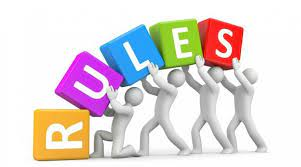 NÓI VÀ NGHE: VĂN BẢN THÔNG TIN TỔNG HỢP
Cuộc thi
 “NHÀ HÙNG BIỆN TÀI NĂNG”.
NÓI: HS dùng kết quả đã thảo luận nhóm để thực hiện bài nói ở lớp.
NGHE: HS nghe và hoàn thiện PHT số 2 để ghi chép nội dung bạn trình bày:
TỔNG KẾT TIẾT HỌC